স্বাগতম
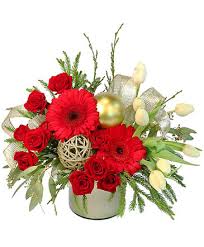 [Speaker Notes: ক্ষেত্রটির দৈর্ঘ্য ও প্রস্থ কত? (2x2y+2xy , xy)]
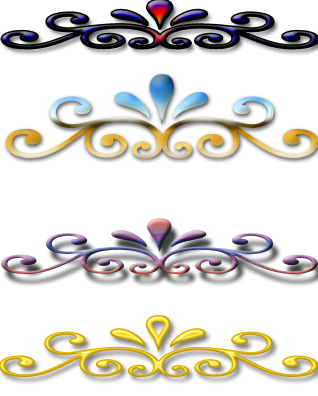 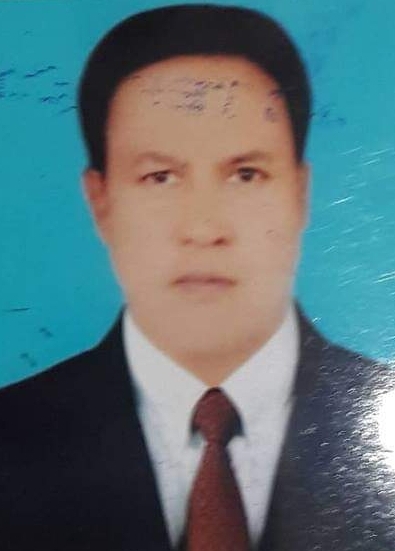 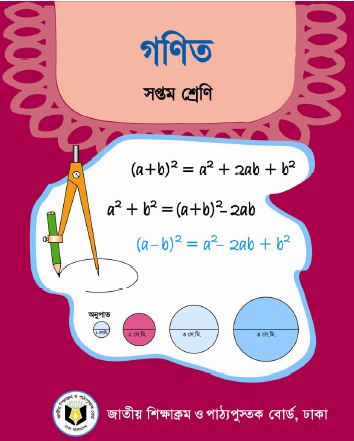 মোঃ আনিছুর রহমান(সবুজ)
গণিত
৭ম-শ্রেণি
অধ্যায়-4
অনুশীলনী-4.1
সহকারী শিক্ষক (গণিত ) 
গোড়ল দাখিল মাদরাসা 
মোবাইলঃ01723314138
shabujnamuri@gmail.com
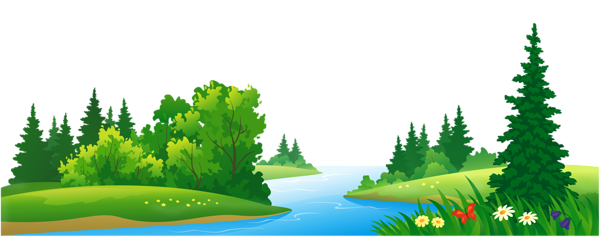 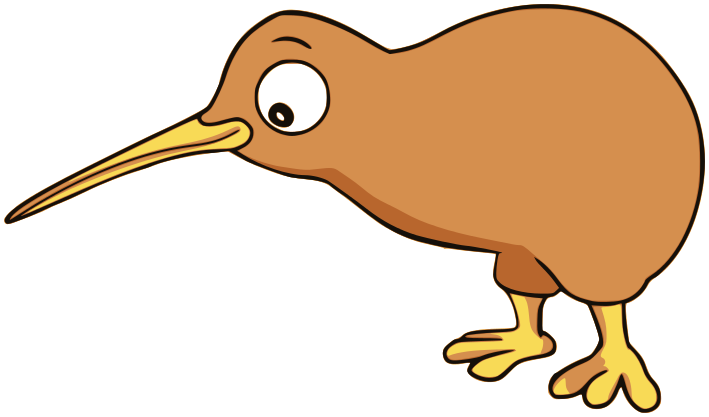 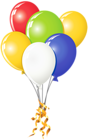 এরুপ ২০সেট বেলুনের দাম কত ?
৫টাকা
[Speaker Notes: বেলুনগুলোর দাম কত? উত্তর গুণ করে পাওয়া গেলে পাঠঘোষণা করবো ।]
বীজগাণিতীয় রাশির গুণ
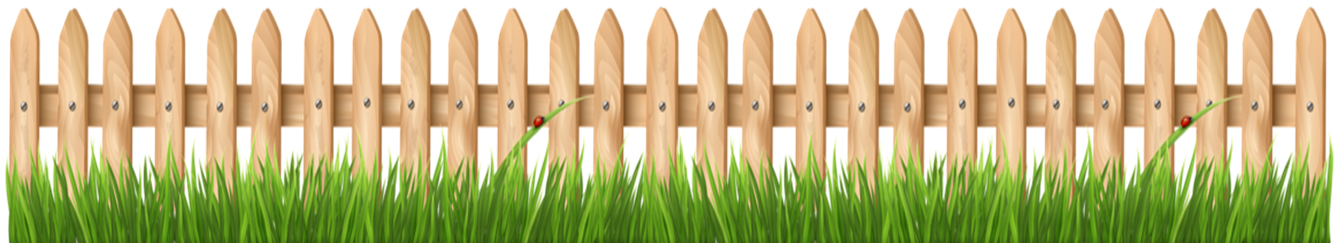 শিখনফল
পাঠশেষে শিক্ষার্থীরা -
 বহুপদী রাশিকে একপদী রাশি দ্বারা গুণ করতে পারবে।
 বহুপদী রাশিকে বহুপদী রাশি দ্বারা গুণ করতে পারবে।
2xy
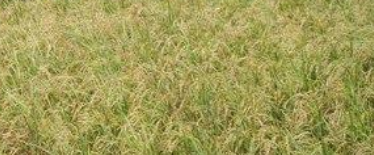 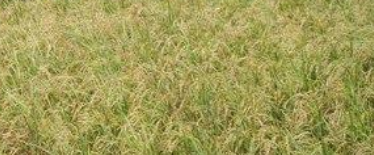 xy
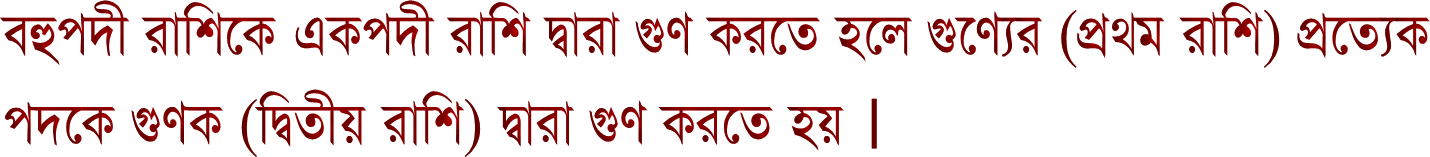 একক কাজ
[Speaker Notes: ক) x3y3+x2y3     খ) 3a3b2n2+4ab4m3 গ) n3b2-4m3nb2]
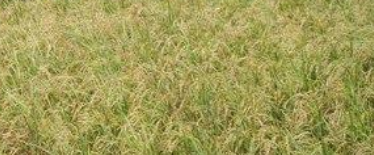 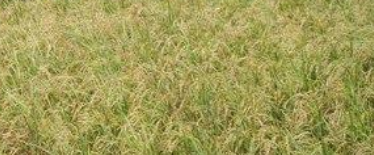 x
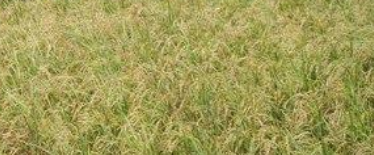 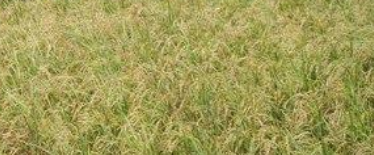 y
[Speaker Notes: চিত্রটি প্রদর্শন শেষে প্রশ্নে ক্লিক করে প্রশ্ন করবো, ক্ষেত্রটির ক্ষেত্রফল কত ?]
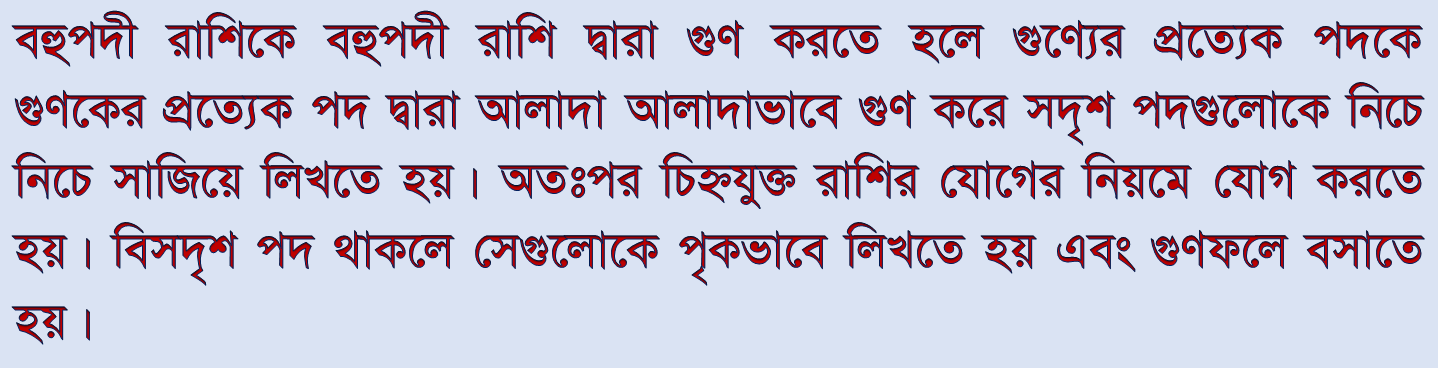 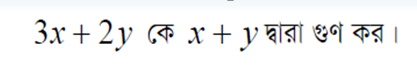 নিয়ম
সমস্যা
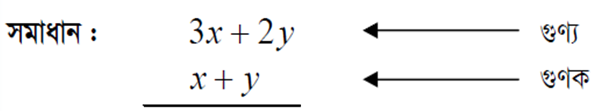 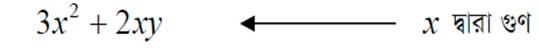 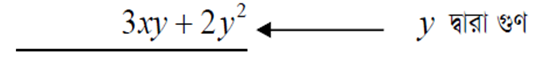 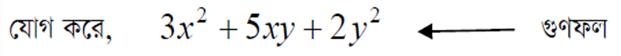 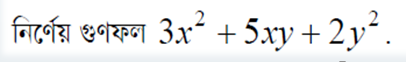 [Speaker Notes: নিয়মে ক্লিক করে নিয়ম এবং  সমস্যায় ক্লিক করে সমস্যা ও তার সমাধান দেখুন । গুণ্যকে  x দ্বারা গুণ করলে কী হবে ?(3x2+2xy) । গুণ্যকে  y দ্বারা গুণ করলে কী হবে ? (3xy+2y2 )।]
জোড়ায় কাজ
[Speaker Notes: ক) x3y+x2y3  খ) Aও Bএর মান গুণ করতে  হবে।]
মূল্যায়ন
মোটক্ষেত্রফল কত ?
2x
3a
2a
[Speaker Notes: ক) 3xy3 + 3x2y খ) -2a2x2y+x6y . গ) -4a2x8y6-6x6y8 ঘ) 4ax+4ax ঙ) 6ax+4ax]
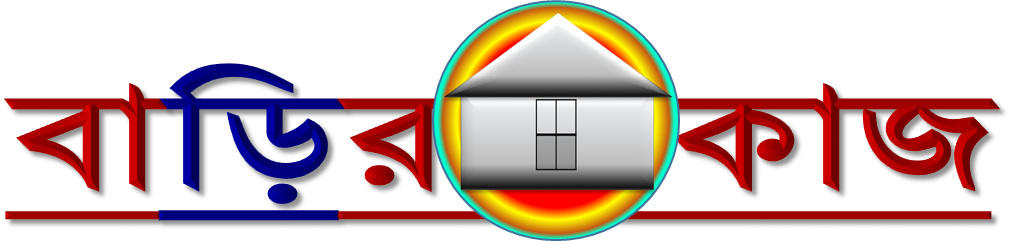 1ম রাশিকে ২য় রাশি দ্বারা গুণ কর :
ক)x2+xy+y2,x2-xy+y2
ধন্যবাদ
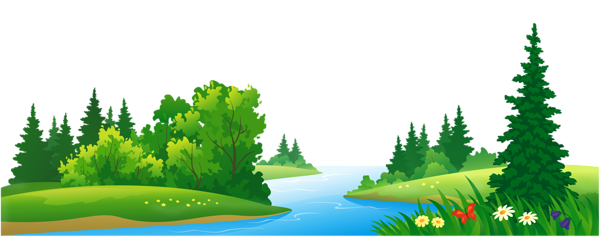